ДОМАШНИЕ ЖИВОТНЫЕ
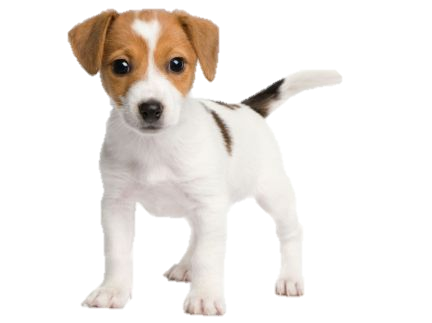 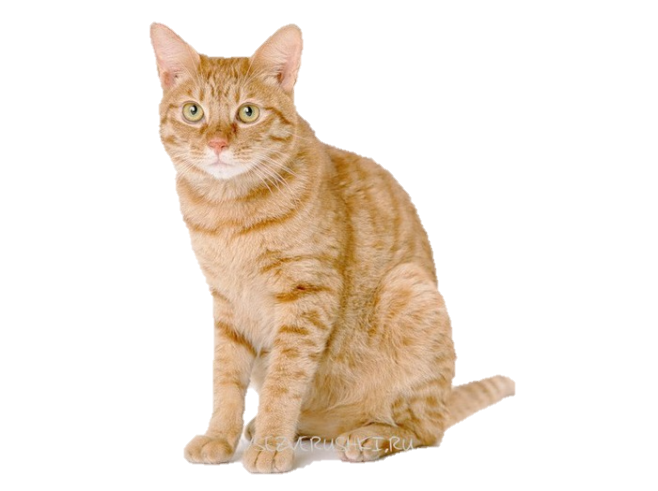 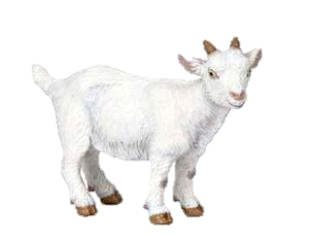 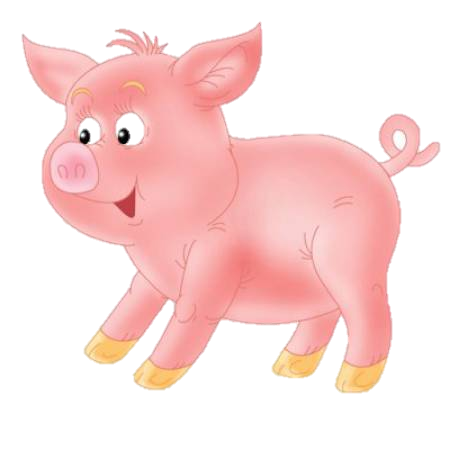 Степанова Светлана Алексеевна
 (Воспитатель, МБДОУ "Центр развития ребенка - детский сад №138)
Мордочка усатая,                                                                                       Шубка полосатая,                                                                                            Часто умывается,                                                                                                          А с водой не знается.
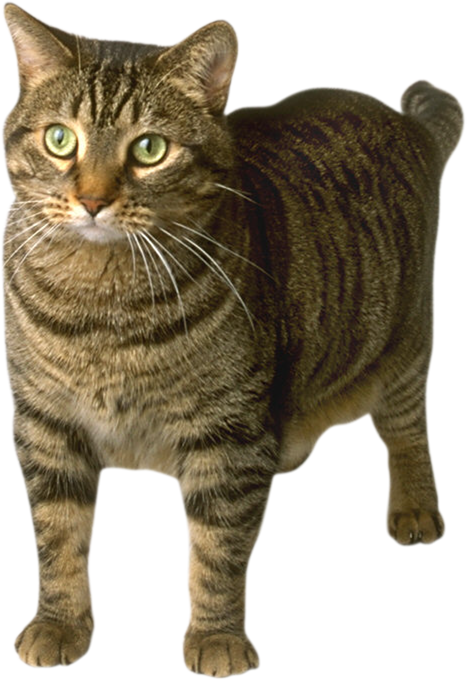 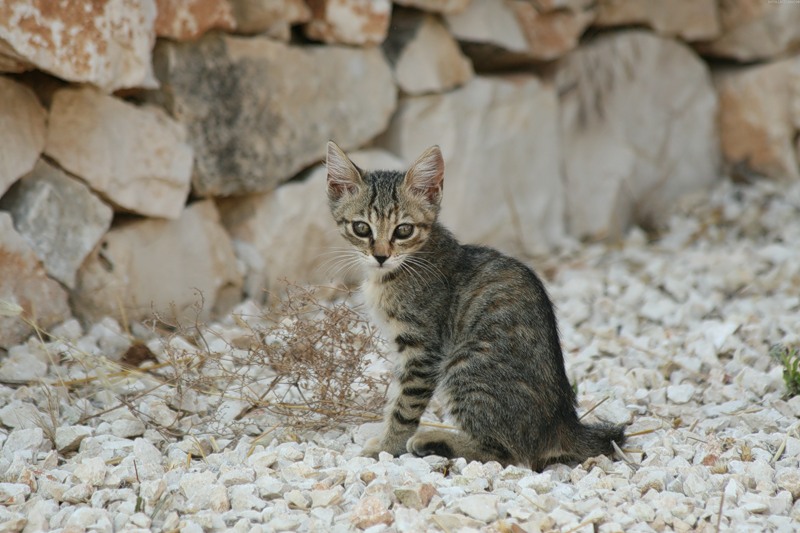 кот
кошка
котёнок
С хозяином дружит,Дом сторожит,Живет под крылечком,А хвост колечком.
собака
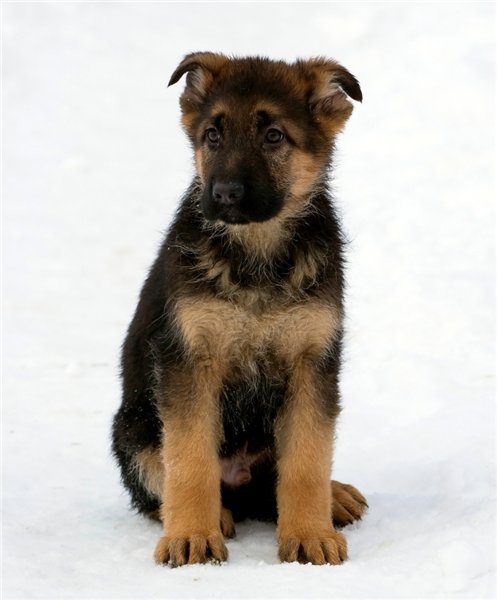 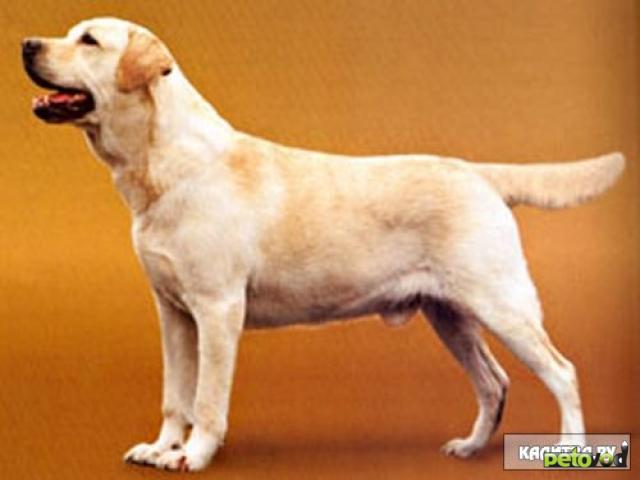 щенок
пёс
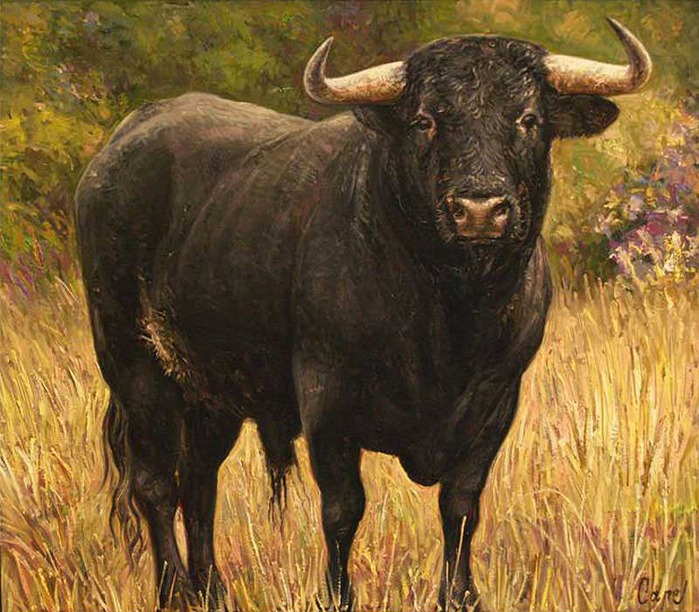 Голодная мычит,Сытая жуёт,Всем ребятамМолоко даёт.
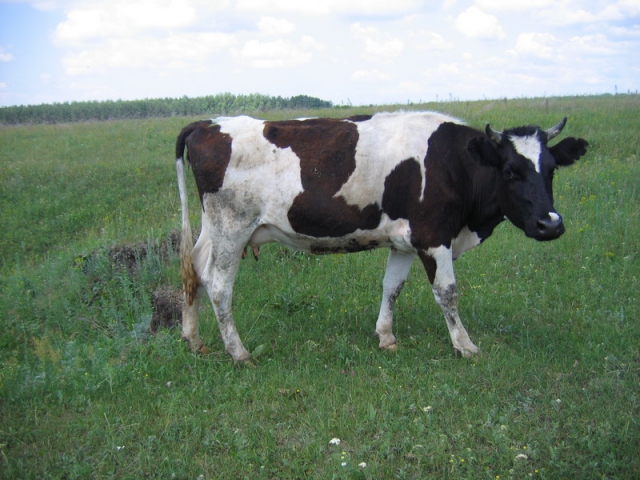 бык
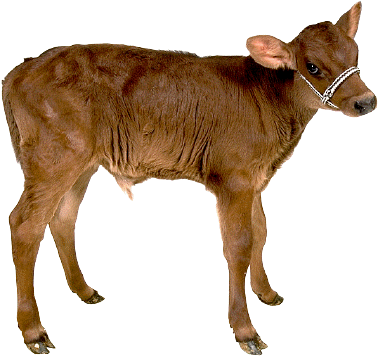 корова
телёнок
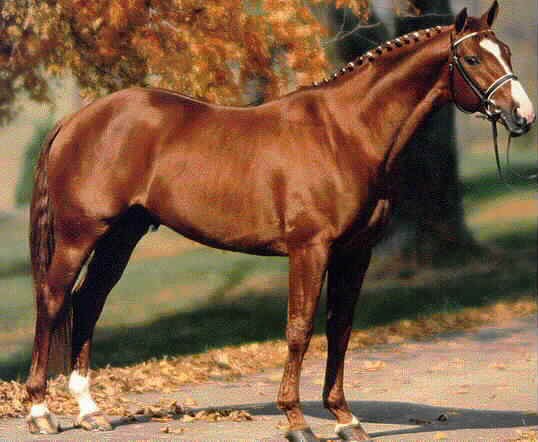 Быстрее ветра я скачу,''Цок-цок,'' – копытами стучу,Я громко ''иго-го'' кричу,Садись на спину – прокачу!
конь
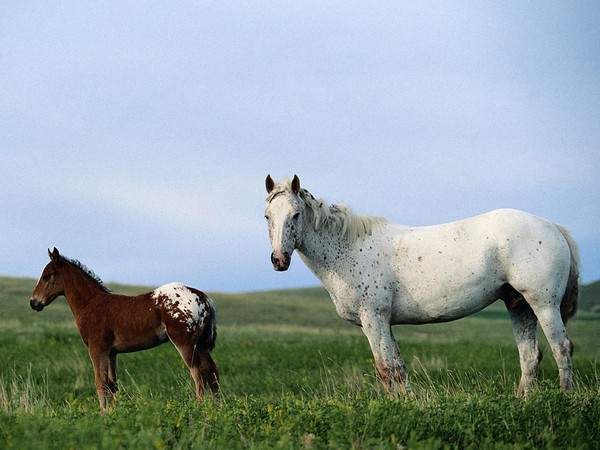 лошадь
жеребёнок
По горам, по долам,Ходит шуба, да кафтан.
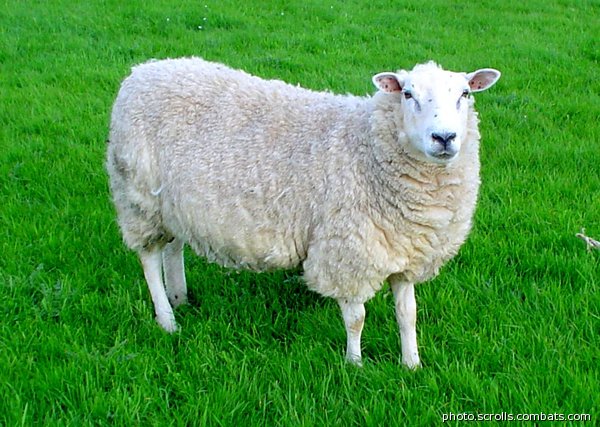 баран
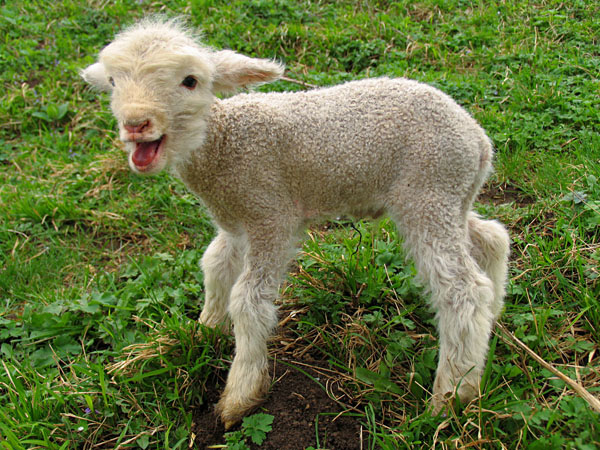 овца
ягнёнок
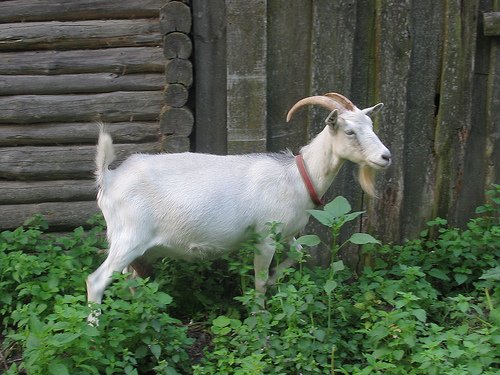 Есть бородка, шерсть и ножки,Ушки, хвост, а также рожки.Хоть я блею, не пою -Молоко тебе даю.Я такая егоза!И бодаюсь, я  ..
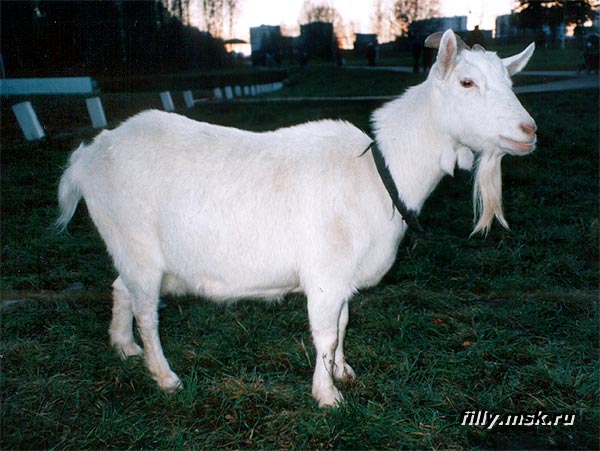 козёл
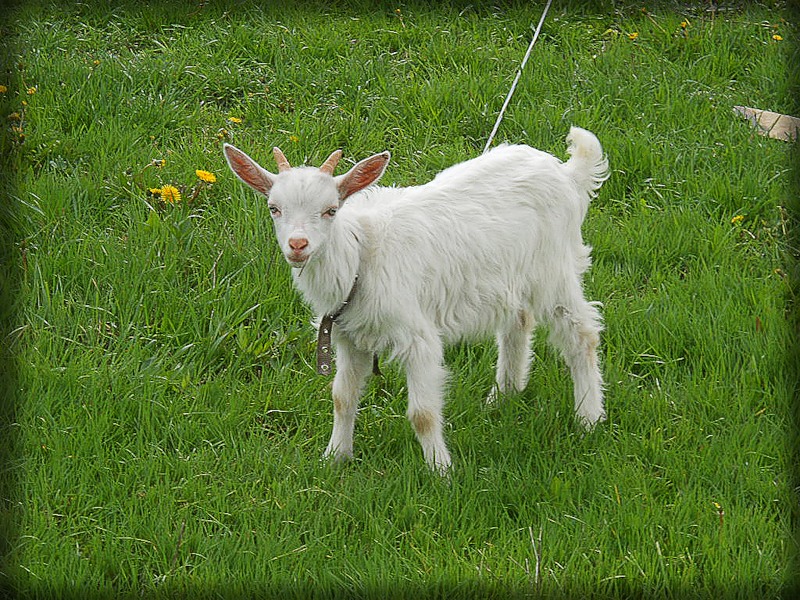 коза
козлёнок
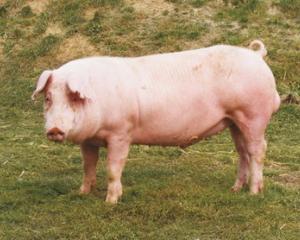 Кто имеет пятачок, Не зажатый в кулачок?На ногах копытца.Ест и пьёт он из корытца.
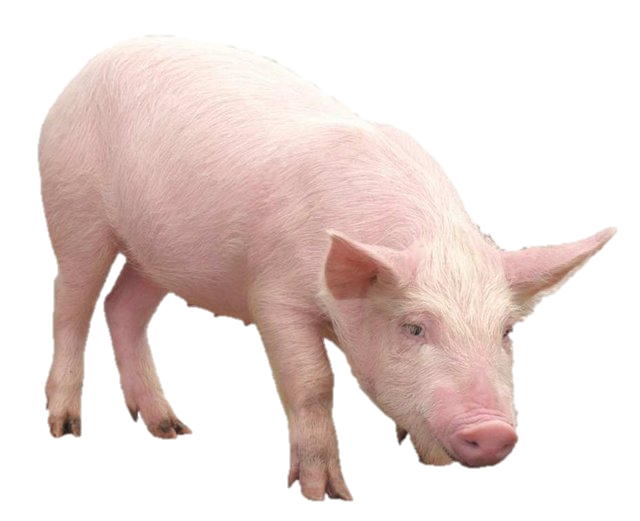 хряк
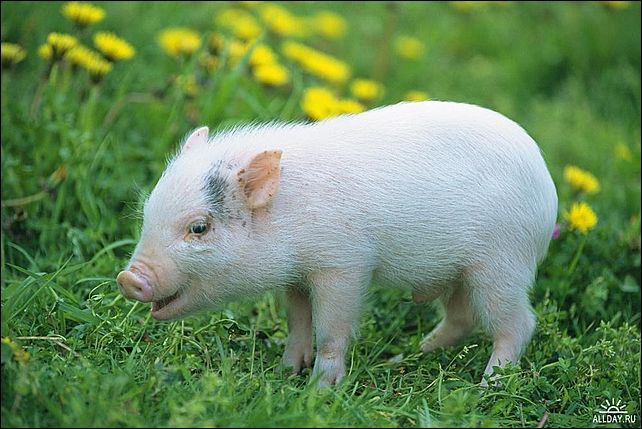 свинья
поросёнок
Длинное ухо,Комочек пуха,Прыгает ловко,Любит морковку.
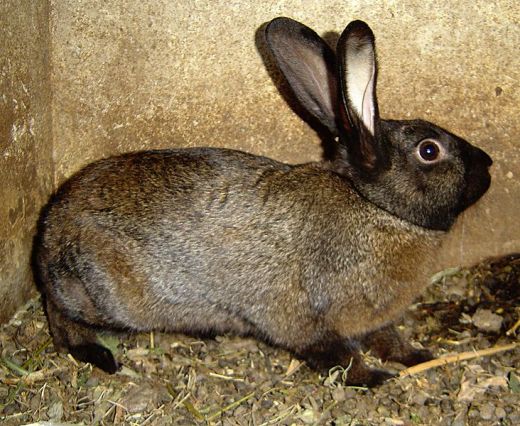 крольчиха
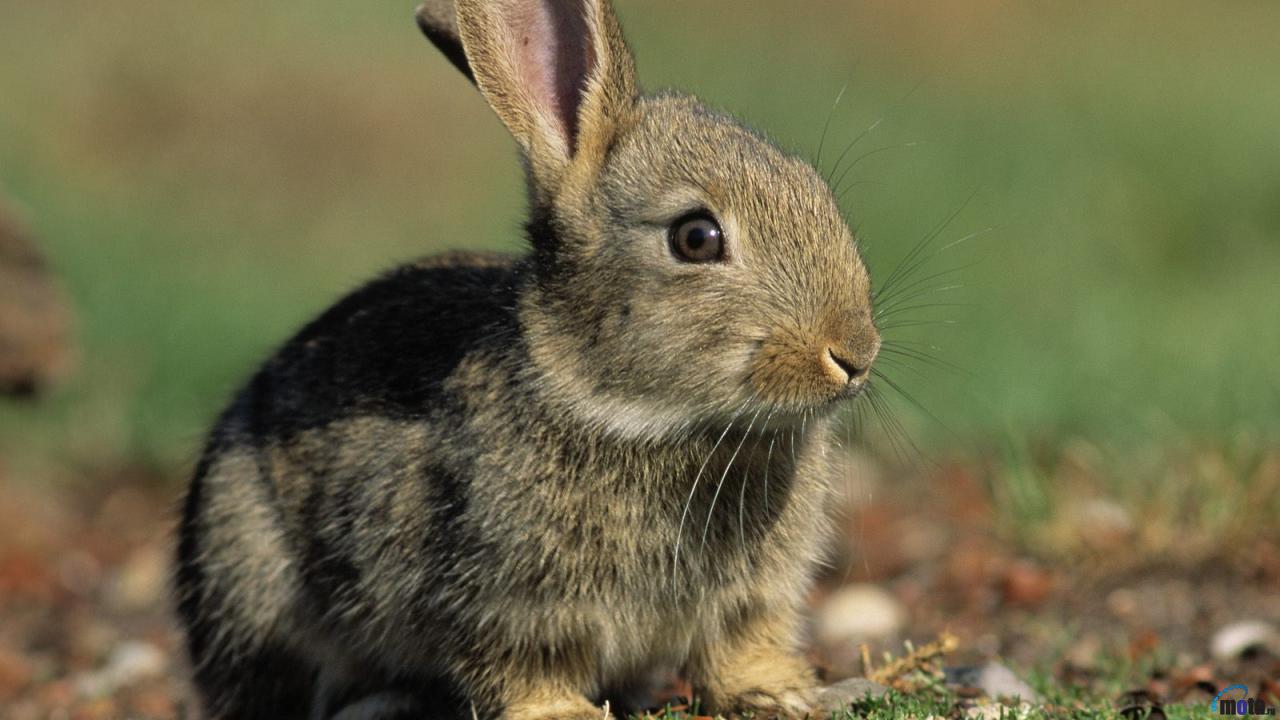 кролик
кролик
Почему их называют –домашние животные?
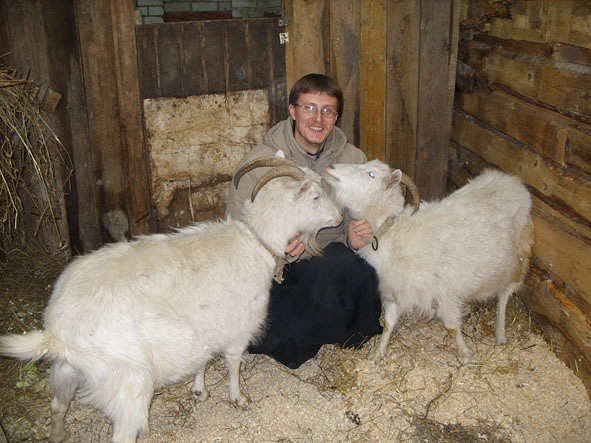 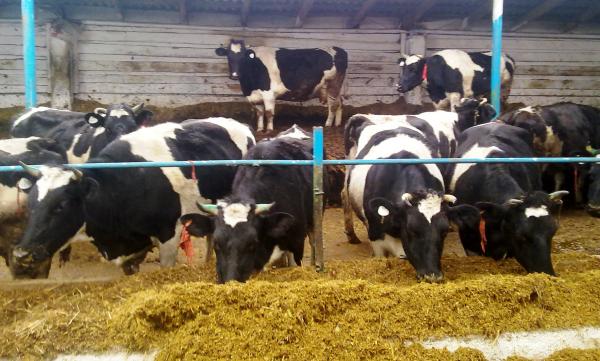 Какую пользу приносят домашние животные?
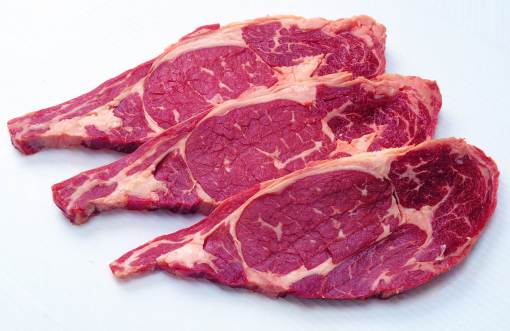 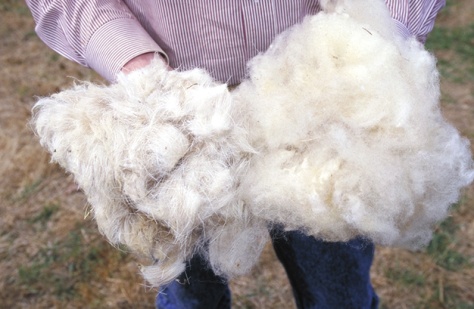 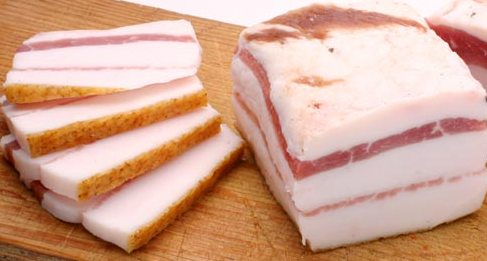 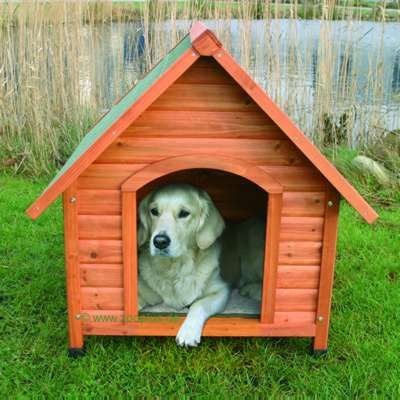 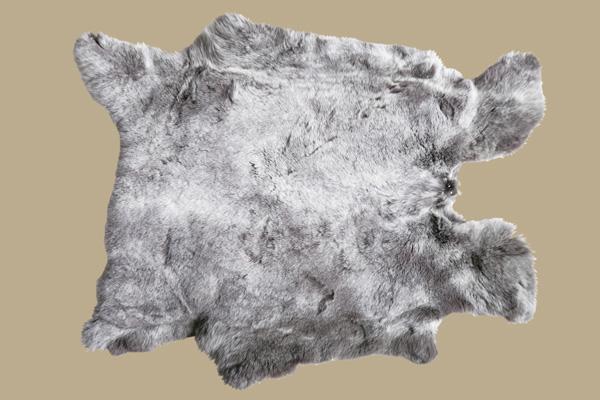 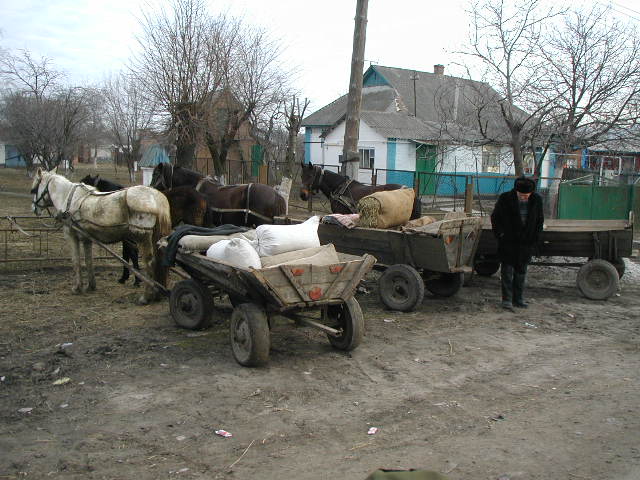 «Кто чем питается?»
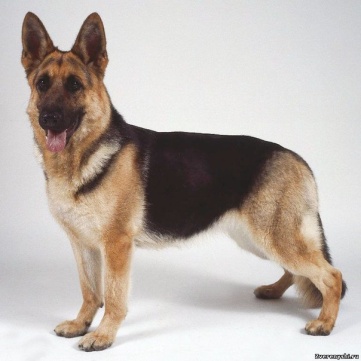 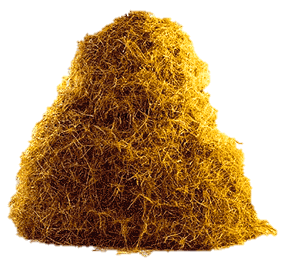 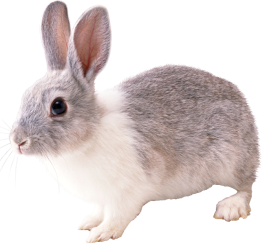 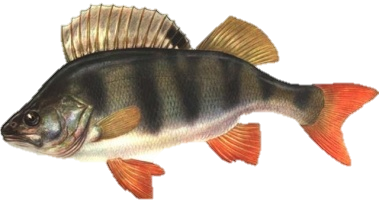 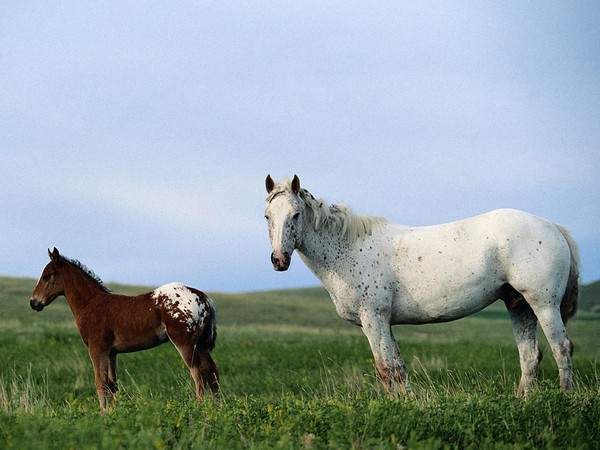 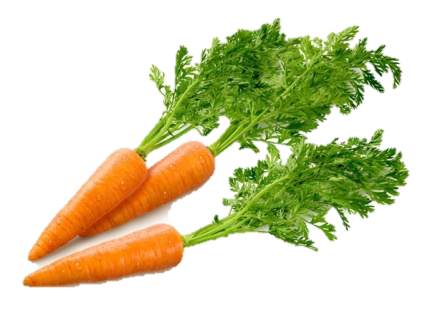 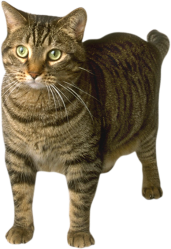